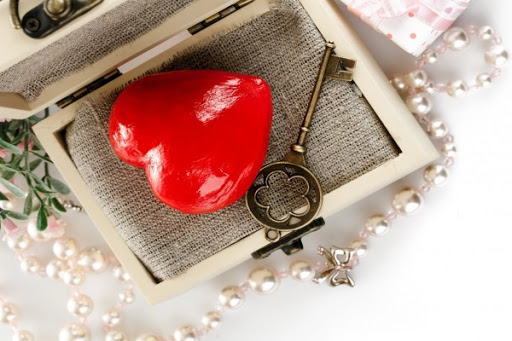 En mi corazón he guardado tus dichos, para no pecar contra ti.
Salmo 119:11
Introducción
Este salmo, nos enseña una gran verdad, es que si nosotros, en verdad queremos dejar de pecar contra Dios, debemos entonces estar llenos de la Palabra de Dios.
Nuestra realidad, puede ser contraria, lamentablemente, aún vemos con profunda tristeza casos de nuestros hermanos batallando con el pecado.
¿Cuantos hemos leído el capitulo 119 de Salmos?
En este capitulo podemos ver como el Salmista expresa, en diferentes términos, la Palabra de Dios.
Términos que denotan relevancia, honra y aprecio –ley, testimonio, caminos, mandamientos, juicios, palabras, dichos y ordenanzas-.
Pero nos vamos a centrar en el versículo que dice:
En mi corazón he guardado tus dichos, Para no pecar contra ti.
Reina Valera 1960
Salmo 119:11
He guardado tu palabra en mi corazón, para no pecar contra ti.
Nueva Traducción Viviente
Salmo 119:11
Analicemos brevemente con cuidado este Salmo inspirado en el temor y sentimiento reverente a nuestro Dios.
En mi corazón
El salmista menciona, al “corazón”, la parte más profunda de nuestro ser.
El corazón de cada persona, creado a imagen de Dios, es espacioso (que tiene mucho sitio dentro, amplio)
Aunque más bien seria Cavernoso: se puede utilizar también en sentido figurado acerca de algo que “da la impresión de amplias y oscuras profundidades”.
Así es el corazón del hombre
Antes de ser convertidos, nuestro corazón, de pecador, se puede asemejar a una cueva obscura, desordenada, quizás llenas de grandes secretos ocultos a la sombra.
Inquieren iniquidades, hacen una investigación exacta;Y el íntimo pensamiento de cada uno de ellos, así como su corazón, es profundo.
Reina Valera 1960
Salmo 64:6
Porque en la boca de ellos no hay sinceridad;Sus entrañas son maldad,Sepulcro abierto es su garganta,Con su lengua hablan lisonjas.
Reina Valera 1960
Salmo 5:9
Engañoso es el corazón más que todas las cosas, y perverso; ¿quién lo conocerá?
Reina Valera 1960
Jeremías 17:9
Pero Dios creó este espacioso corazón nuestro para que fuese un lugar donde Él morara y que pudiera almacenar Su Palabra.
El corazón del hombre es como un cofre de tesoro para el oro inspirado.
Es como un gran arsenal para las armas de la lucha espiritual.
Todo esto indica que la Palabra de Dios ocupaba un lugar profundo, privilegiado y seguro en la vida del salmista.
La Palabra no estaba simplemente en sus manos, debajo de su almohada, sobre la mesa de centro de su sala, en un rincón polvoriento de su casa o en algún lugar olvidado de su mente.
La preparación de nuestros corazones para recibir la Palabra de Dios requiere arrepentimiento.
Esto quiere decir que, de forma voluntaria, debemos echar fuera de ese lugar sagrado a todos los viles usurpadores, y dejar sitio para el tesoro de la Palabra de Dios.
Entonces debemos dedicarnos con devoción a alimentarnos de las Escrituras, y esto nos pondrá en el buen camino para cuando llegue el tiempo de necesidad.
De nuevo viendo al salmista, Él amaba la Palabra de Dios con todo el corazón.
Dame entendimiento, y guardaré tu ley,Y la cumpliré de todo corazón.
Reina Valera 1960
Salmos 119:34
Tu presencia supliqué de todo corazón;Ten misericordia de mí según tu palabra.
Reina Valera 1960
Salmos 119:58
Contra mí forjaron mentira los soberbios,Mas yo guardaré de todo corazón tus mandamientos.
Reina Valera 1960
Salmos 119:69
He guardado
Para guardar la Palabra de Dios en nuestros corazones, lo primero que debemos hacer es oírla y leerla, luego entenderla, creerla y amarla.
La memorización y la meditación han sido siempre de gran estima para el pueblo de Dios para obtener y conservar una riqueza, de los textos de las Escrituras, dentro del corazón.
La labor de estas disciplinas no es una pequeña inversión, sino que rinde grandes dividendos.
El texto hebreo utiliza un verbo específico que significa esconder, atesorar, almacenar; esconder algo con un propósito concreto, como para protegerlo.
La clara implicación en el hebreo, aunque no es tan simple desde la traducción en español, es que la Palabra de Dios es el tesoro que el salmista ha escondido para usarla posteriormente; la ha almacenado para su posterior beneficio.
El corazón del salmista era un almacén para la Palabra de Dios, pero no era un almacén temporal.
Él la leía y escuchaba con discernimiento, la recibía con gozo, la cumplía con perseverancia, la defendía con denuedo y la estimaba con abnegación.
Notemos los enunciados del salmista que revelan la presencia continua de la Palabra en su corazón:
Me regocijaré en tus estatutos;No me olvidaré de tus palabras.
Reina Valera 1960
Salmos 119:16
Guardaré tu ley siempre,Para siempre y eternamente.
Reina Valera 1960
Salmos 119:44
Y andaré en libertad,Porque busqué tus mandamientos.
Reina Valera 1960
Salmos 119:45
Los soberbios se burlaron mucho de mí,Mas no me he apartado de tu ley.
Reina Valera 1960
Salmos 119:51
Enséñame buen sentido y sabiduría,Porque tus mandamientos he creído.
Reina Valera 1960
Salmos 119:66
Me has hecho más sabio que mis enemigos con tus mandamientos,Porque siempre están conmigo.
Reina Valera 1960
Salmos 119:98
No me aparté de tus juicios,Porque tú me enseñaste.
Reina Valera 1960
Salmos 119:102
Mi corazón incliné a cumplir tus estatutosDe continuo, hasta el fin.
Reina Valera 1960
Salmos 119:112
Pequeño soy yo, y desechado,Mas no me he olvidado de tus mandamientos.
Reina Valera 1960
Salmos 119:141
Mira mi aflicción, y líbrame,Porque de tu ley no me he olvidado.
Reina Valera 1960
Salmos 119:153
Tu salvación he esperado, oh Jehová,Y tus mandamientos he puesto por obra.
Reina Valera 1960
Salmos 119:166
El corazón del salmista “sería guardado por la palabra ya que él guardaba la palabra en su corazón”
Tus Dichos
El voto de lealtad del salmista no era ante la filosofía humana, el consejo del mundo, la ciencia contemporánea, la religión de sus padres, el dictamen de la
la corrección política, la voz de la tolerancia, la interpretación del clero, la tradición antigua, la última moda o incluso sus propios deseos y pensamientos.
¿Cuál era el tesoro que el salmista guardaba en lo profundo de su corazón?
Bienaventurados los perfectos de camino,Los que andan en la ley de Jehová.
Reina Valera 1960
Salmos 119:1
En mi corazón he guardado tus dichos,Para no pecar contra ti.
Reina Valera 1960
Salmos 119:11
En tus mandamientos meditaré;Consideraré tus caminos.
Reina Valera 1960
Salmos 119:15
Escogí el camino de la verdad;He puesto tus juicios delante de mí.
Reina Valera 1960
Salmos 119:30
Vivifícame conforme a tu misericordia,Y guardaré los testimonios de tu boca.
Reina Valera 1960
Salmos 119:88
Por tu ordenación subsisten todas las cosas hasta hoy,Pues todas ellas te sirven.
Reina Valera 1960
Salmos 119:91
Apartaos de mí, malignos,Pues yo guardaré los mandamientos de mi Dios.
Reina Valera 1960
Salmos 119:115
Mis ojos desfallecieron por tu salvación,Y por la palabra de tu justicia.
Reina Valera 1960
Salmos 119:123
Solamente la Palabra que fluía de la Mente Divina gozaba de la confianza completa del salmista.
La suma de tu palabra es verdad,Y eterno es todo juicio de tu justicia.
Reina Valera 1960
Salmos 119:160
Para no pecar
El ejercicio espiritual constante y aprecio de la Palabra del salmista no era un simple esfuerzo por agradar a su esposa o sus padres,
no era una simple búsqueda de una vida sana, no era un simple sueño de marcar una diferencia, ni tampoco un simple anhelo de recibir alguna honra personal.
¿Cuál era el propósito esencial del salmista? Evitar el pecado.
El pecado es el mal constante de la humanidad.
es un acto inicuo o de Iniquidad.
Pues no hacen iniquidadLos que andan en sus caminos.
Reina Valera 1960
Salmos 119:3
una condición inmunda.
¿Con qué limpiará el joven su camino?Con guardar tu palabra.
Reina Valera 1960
Salmos 119:9
un camino torcido.
Con todo mi corazón te he buscado;No me dejes desviarme de tus mandamientos.
Reina Valera 1960
Salmos 119:10
una mirada de soberbia y un destino condenado.
Reprendiste a los soberbios, los malditos,Que se desvían de tus mandamientos.
Reina Valera 1960
Salmos 119:21
un deseo vano.
Aparta mis ojos, que no vean la vanidad;Avívame en tu camino.
Reina Valera 1960
Salmos 119:37
un estado de esclavitud.
Y andaré en libertad,Porque busqué tus mandamientos.
Reina Valera 1960
Salmos 119:45
un vínculo de impiedad.
Compañías de impíos me han rodeado,Mas no me he olvidado de tu ley.
Reina Valera 1960
Salmos 119:61
una actitud hipócrita.
Aborrezco a los hombres hipócritas;Mas amo tu ley.
Reina Valera 1960
Salmos 119:113
una maquinación maligna.
Apartaos de mí, malignos,Pues yo guardaré los mandamientos de mi Dios.
Reina Valera 1960
Salmos 119:115
un viaje de opresión.
Juicio y justicia he hecho;No me abandones a mis opresores.
Reina Valera 1960
Salmos 119:121
un sendero de mentira.
Por eso estimé rectos todos tus mandamientos sobre todas las cosas,Y aborrecí todo camino de mentira.
Reina Valera 1960
Salmos 119:128
un manantial de violencia.
Líbrame de la violencia de los hombres,Y guardaré tus mandamientos.
Reina Valera 1960
Salmos 119:134
una vida sin esperanza.
Lejos está de los impíos la salvación,Porque no buscan tus estatutos.
Reina Valera 1960
Salmos 119:155
El salmista había llenado su corazón de la Palabra de Dios para que el pecado no pudiera penetrarlo o contaminarlo.
Contra Ti
Mientras que otros solamente se interesaban en agradar a los hombres o a sí mismos, la meta del salmista era agradar a nuestro Dios.
Él no apartaría su mirada de Dios para deleitarse en la injusticia.
No abandonaría a Dios para conservar a su familia.
No desobedecería a Dios para respetar al hombre.
No renunciaría a Dios para ganar al mundo.
No ignoraría a Dios para cumplir su propia voluntad
Compañías de impíos me han rodeado,Mas no me he olvidado de tu ley.
Reina Valera 1960
Salmos 119:61
Se engrosó el corazón de ellos como sebo,Mas yo en tu ley me he regocijado.
Reina Valera 1960
Salmos 119:70
Aborrezco a los hombres hipócritas;Mas amo tu ley.
Reina Valera 1960
Salmos 119:113
Pequeño soy yo, y desechado,Mas no me he olvidado de tus mandamientos.
Reina Valera 1960
Salmos 119:141
Siete veces al día te alaboA causa de tus justos juicios.
Reina Valera 1960
Salmos 119:164
Mi alma ha guardado tus testimonios,Y los he amado en gran manera.
Reina Valera 1960
Salmos 119:167
Pecar contra el prójimo ciertamente es una ofensa seria, pero pecar contra el Dios del cielo es una desgracia indescriptible.
El salmista guardaba la Palabra de Dios en su corazón para no pecar contra Dios.
Conclusión
Este salmo, nos enseño, que el objetivo y propósito de la Palabra de Dios, al guardarla, obedecerla y practicarla, es “para no pecar contra nuestro Dios”.
¡Qué importancia tan tremenda tiene que nuestro objetivo sea guardarnos del pecado!
La Palabra de Dios –por ejemplo la que acabos de leer- se quede dentro de nuestros corazones, para un uso continuo.
Un mero conocimiento de la palabra no nos será de ningún provecho. Debe haber un asentimiento cordial, una digestión sana, un respeto constante.
No hay manera de agradar a Dios y evitar el pecado sin atesorar Su Palabra en lo profundo de nuestras mentes y corazones.
El Salmo 119:11 ciertamente es un verso en el cual debemos meditar todos los que deseamos alcanzar el favor de Dios y la santidad espiritual.
Este es un recordatorio y una motivación constante a guardar la mejor parte -la Palabra-, en el mejor lugar -el corazón-, con el mejor propósito -para no pecar- ante el mejor Ser –nuestro Dios-.
Que la gracia del Señor Jesucristo, el amor de Dios y la comunión del Espíritu Santo sean con todos ustedes.
¡Gracias por la atención puesta a la Palabra de Dios!
Reina Valera 1960
2ª Corintios 13:14